Tsöliaakia ja endokrinoloogiliste haiguste seostest
Mart Roosimaa
endokrinoloog
Põhja-Eesti Regionaalhaigla
Eesti Endokrinoloogia Selts

01.04.2017
Mis on endokrinoloogia?
Sisemedisiini eriala, mis tegeleb hormonaalsete häirete diagnoosimise ja raviga
Mees
Naine
Endokriinsüsteem
Käbikeha 
Ajuripats -> kasvuhormoon jt
Kilpnääre -> kilpnäärmehormoon
Tüümus 
Neerupealis -> kortisool
Kõhunääre -> insuliin
Munasari -> östrogeen
Munand -> testosteroon
Avalik omand, https://commons.wikimedia.org/w/index.php?curid=266176
Kuidas tekib autoimmuunsus
Geneetiline eelsoodumus 
Negatiivne ja positiivne valik tüümuses
Molekulaarne mimikri
Võib väljenduda autoimmuunsetes haigustes
80+ erinevat haigust
5% rahvastikust
2 – 3 korda sagedasemad naistel
Peamine koesobivuskompleks(MHC)
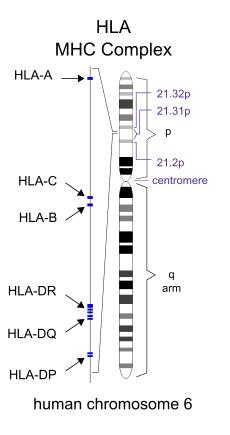 A
HLA-haplotüübid
MHC I 
Kõik rakud →
CD8+ = CTL
1) DRB1*03-DQA1*0501-DQB1*0201
C
B
X 2
HLA-genotüübid
DRA
DRB1-5
DQA1
DQB1
DPA1
DPB1
MHC II
APC →
CD4+ = T-helper
1) DRB1*03-DQA1*0501-DQB1*0201
2) DRB1*04-DQA1*0301-DQB1*0302
http://hla.alleles.org/nomenclature/naming.html
APC – antigeene presenteerivad rakud
Sagedasemad autoimmuunsed haigused
Hinnanguline tsöliaakia esinemissagedus:
Addisoni tõbi, 1. tüüpi diabeet 	5-10%
Hüpotüreoos			5%
Reumatoidartriit 				
Hashimoto türeoidiit 		10%
Tsöliaakia 			2%
Idiopaatiline trombotsütopeeniline purpura
Gravesi tõbi 			1%
1. tüüpi diabeet 			1%
Vitiliigo 						
Reuma 						
Pernitsioosne aneemia 				
Areaalalopeetsia
Hinnanguline esinemissagedus tsöliaakia korral:
Addisoni tõbi		<1% (?)
Hüpotüreoos		8%
1. tüüpi diabeet 		5-10%
Hüpotüreoos		5-10%
Hashimoto türeoidiit 	10-15%
…
Addisoni tõbi			0,01%
Mayter ja Cook 2012
Diabeedi klassifikatsioon
Diabeet on kroonilise hüperglükeemiaga kulgev seisund, mis tuleneb insuliini eritumise või toime häirumisest
Standards of Medical Care in Diabetes 2017, American Diabetes Association
1. Tüüpi diabeet
Etioloogia ebaselge
Geneetiline eelsoodumus
Keskkonnafaktorid 
Patogenees
Autoimmuunne haigus
Langerhansi saarte infiltratsioon immuunsüsteemi rakkude poolt (dendriitrakud, makrofaagid, T-lümfotsüüdid – CD4 ja CD8)
Pankrease insuliini tootvate β-rakkude hävimine
1. tüüpi diabeedi loomulik kulg
Geneetiline eelsoodumus
Algatav sündmus ja autoimmuunsuse tekkimine
Insuliini erituvate kõhunäärmerakkude hävimine
Diabeedi avaldumine
Eisenbarth, 1986
Kellel ja kuidas avaldub?
Senini peetud peamiselt lastel avalduvaks haiguseks
Äge haigestumine 
Tihti eelnev külmetushaigus 
Rohke joomine
Rohke urineerimine
Kehakaalu alanemine
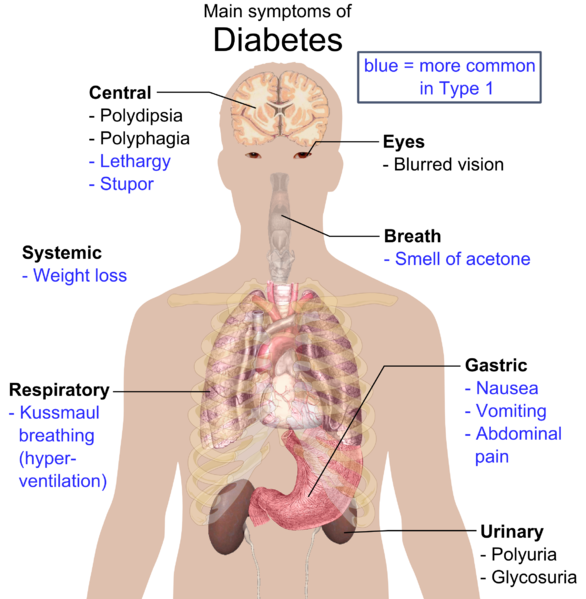 Wikipedia
Hüperglükeemia
Diabeet
Ravimid (glükokortikoidid)
Stress 
Raske haigus
Ketoatsidoos
Lipolüüs
Veresuhkru suurenemine
↑ Glükagoon
Polüuuria
Insuliin
Ketogenees
Glükoneogenees
Dehüdratatsioon
Atsidoos
Proteolüüs
Robbins and Cotran Pathologic Basis of Disease, 2005 (modifitseeritud)
1. tüüpi diabeet  kui surmahaigus
Elu pikendav ravi
Süsivesikute piiramine

Elupäästev ravi
Insuliin 1921 
Nobeli preemia 1923

Leonard Thompson (1908 – 1935)
Jaanuar 1922 esimene insuliinisüst
Suri 27-aastasena kopsupõletikku
http://dhrcindia.com/diabetes_e_2.html
1. tüüpi diabeedi ravi täna ja tulevikus
1. tüüpi diabeedi ravi on insuliin
Tänapäeval kasutatakse analooginsuliine – st insuliini omadusi on muudetud insuliini struktuuri muutmise teel
Tulevikus – kõhunääret matkivad seadmed, kõhunäärme kasvatamine ja siirdamine
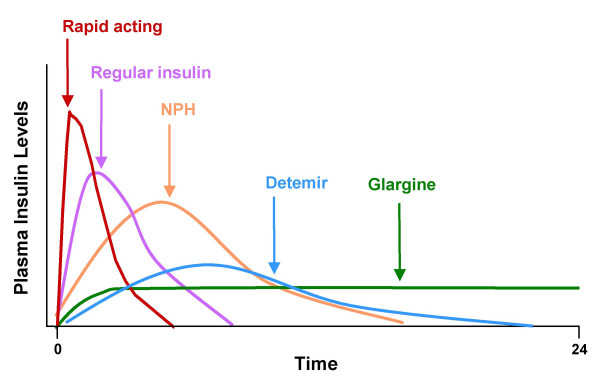 Diabeedi tüsistused
Ägedad
Kroonilised
Ketoatsidoos 
Hüpoglükeemia
Mikrovaskulaarsed
Neuropaatia
Retinopaatia
Nefropaatia
Makrovaskulaarsed (ateroskleroos)
Südamelihase infarkt
Ajuinsult
Perifeersete veresoonte haigused
Diabeetiline jalg
[Speaker Notes: Kroonilisi tüsistusi ei käsitle]
Autoimmuunsed kilpnäärmehaigused
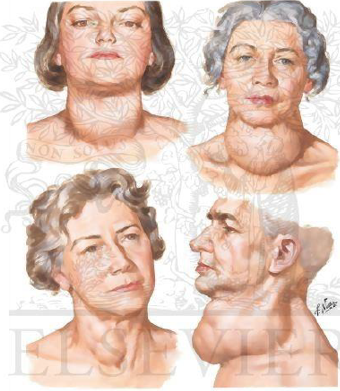 Kilpnäärme alatalitlus ehk hüpotüreoos
Hashimoto türeoidiit
Autoimmuunne türeoidiit 
krooniline türeoidiit 

Kilpnäärme ületalitlus ehk hüpertüreoos
Gravesi tõbi
difuusne toksiline struuma
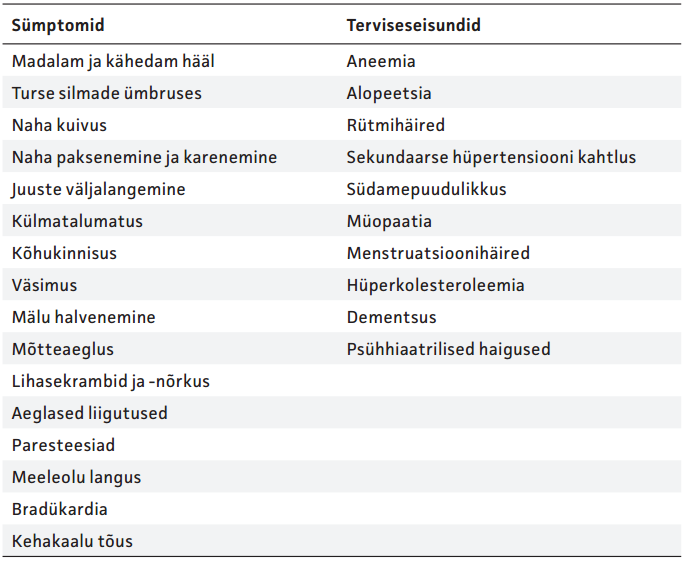 Hüpotüreoosi sümptomid
Üksikud sümptomid mittespetsiifilised
Spetsiifilisus suurem enamate sümptomite esinemisel
Roosimaa jt., 2015
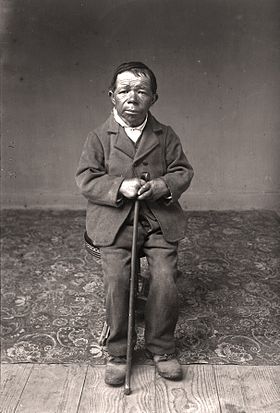 Diagnoosimine 
kilpnääret stimuleeriva hormooni määramine

Ravi
Asendusravi kilpnäärmehormooniga (L-thyroxin)

Tagajärjed
kretiin
By Eugène Trutat - This photograph is part of the Fonds Eugène Trutat, preserved by the muséum de Toulouse.It was provided to Wikimedia Commons as part of a cooperation project with Wikimédia France., Public Domain, https://commons.wikimedia.org/w/index.php?curid=44510996
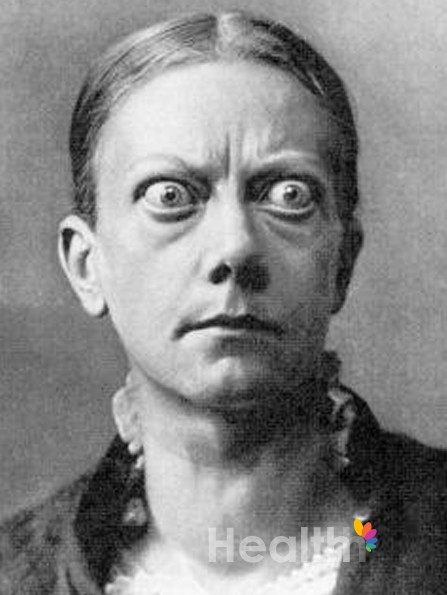 Hüpertüreoos
Sümptomaatika 
Vastupidine hüpotüreoosile
Diagnoosimine 
kilpnääret stimuleeriva hormooni määramine
Ravi
Tablettravi kilpnäärmehormooni tootmise takistamiseks
Radioaktiivne jood 
Kirurgiline
Ravi tulemuseks võib olla kilpnäärme alatalitlus
Tagajärjed
Stig Rästa
Addisoni tõbi ehk primaarne neerupealiste puudulikkus
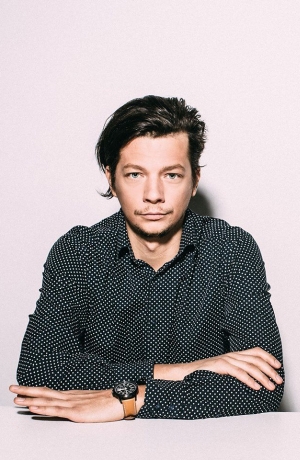 Haruldane haigus
Enamasti autoimmuunne
Neerupealised osalevad stressireaktsioonis ja vererõhu regulatsioonis
Tugev nõrkus, väsimus, kehakaalu alanemine,  iiveldus, oksendamine, madal vererõhk, elektrolüütide häired, tume nahk
Ravi hormoonide asendamisega
John F Kennedy
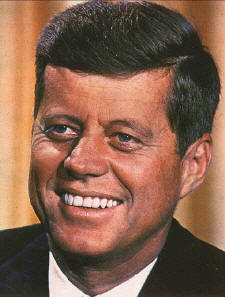 Kokkuvõte
Tsöliaakiaga seostuvad kõige rohkem kilpnäärme, kõhunäärme või neerupealiste autoimmuunne kahjustus
Kilpnäärme alatalitlus
Kilpnäärme ületalitlus
1. tüüpi diabeet
Addisoni tõbi